GEOS 38600/ GEOS 28600
Lecture 13
Wednesday 22 Feb 2017

Fluvial sediment transport: 
what controls the shape of rivers?
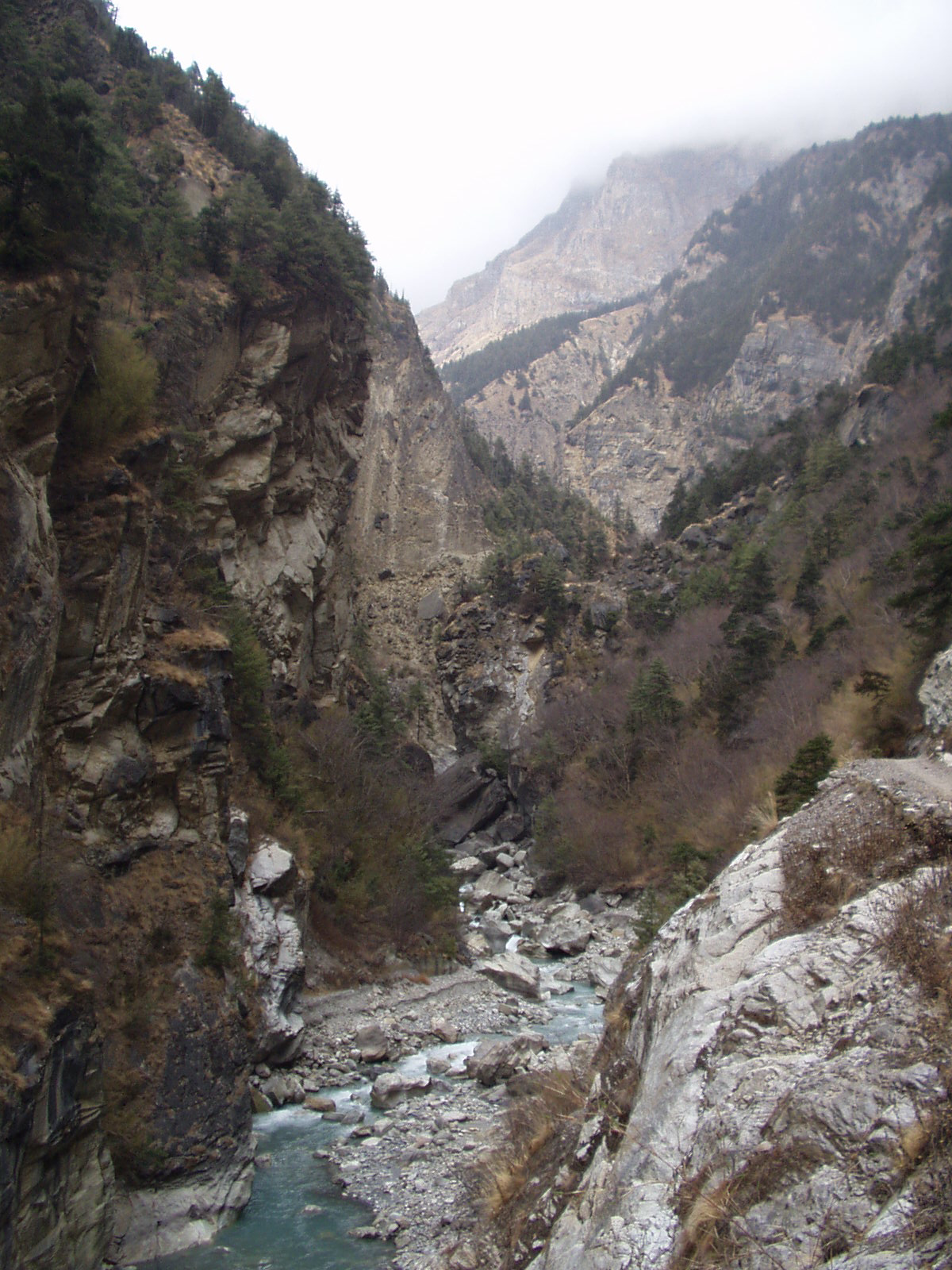 Bedrock rivers
Rivers that cut into bedrock 
(“rock is everywhere close to the 
surface and may be frequently 
exposed during flood events or
on decadal to centennial 
timescales”, Whipple et al. 2013)

Detachment-limited landscape
evolution (dz/dt ~ k dz/dx )

Clasts transported mainly by 
bedload

Knickpoints can propagate 
gm
What controls the rate of 
downcutting?

What controls the height/
width/shape of mountain belts on
Earth?
Neil Humphrey, UWYO
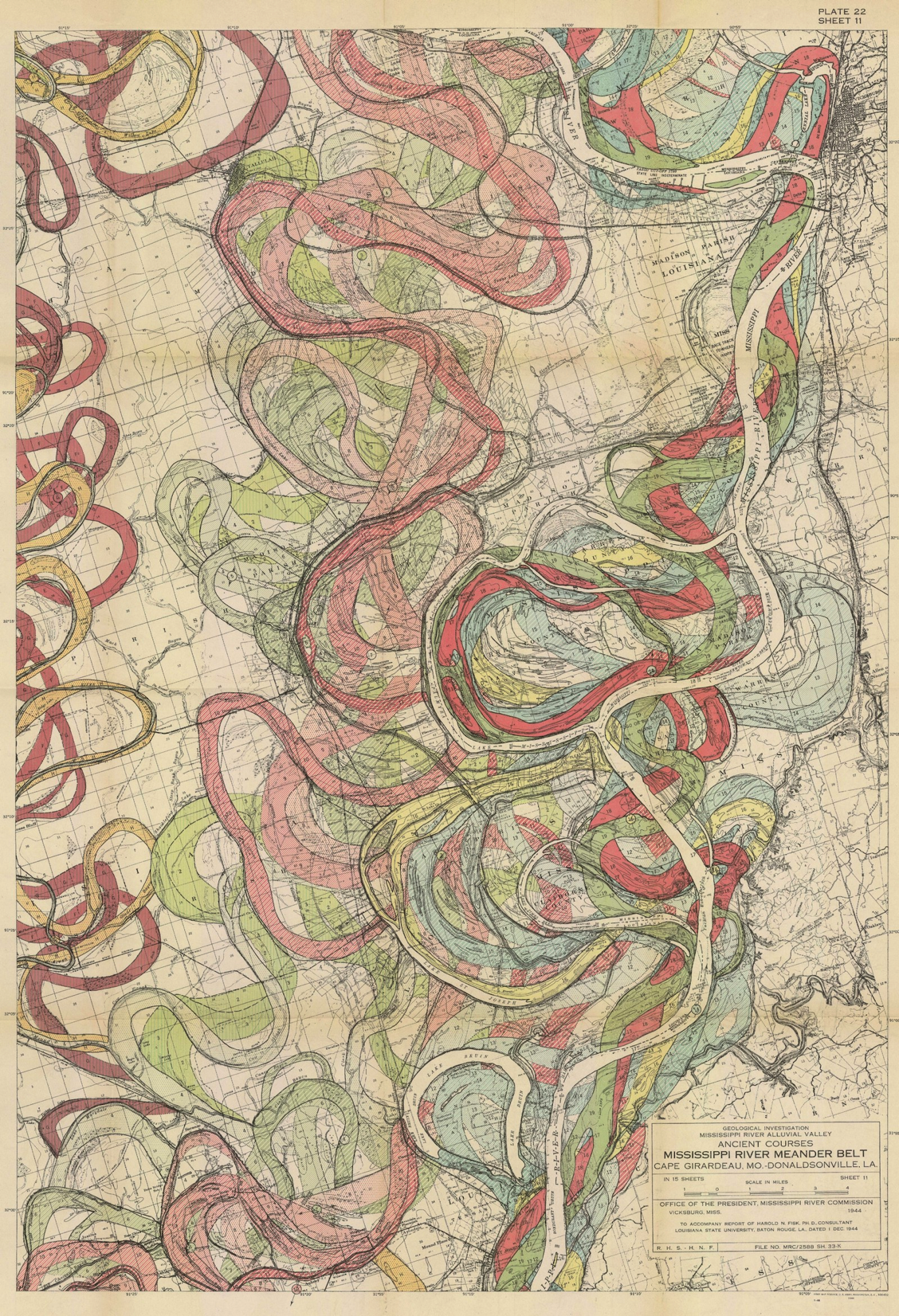 Alluvial rivers
Transport-limited
landscape evolution
(dz/dt ~ k d2z/dx2 )

A large percentage of clast transport in suspension

When does meandering
occur?
US Army Corps of Engineers
(Lower Mississippi  / Fisk 1944)
Usually (not always), Bedrock rivers  gravel bed.Alluvial rivers can be sand or gravel bed.
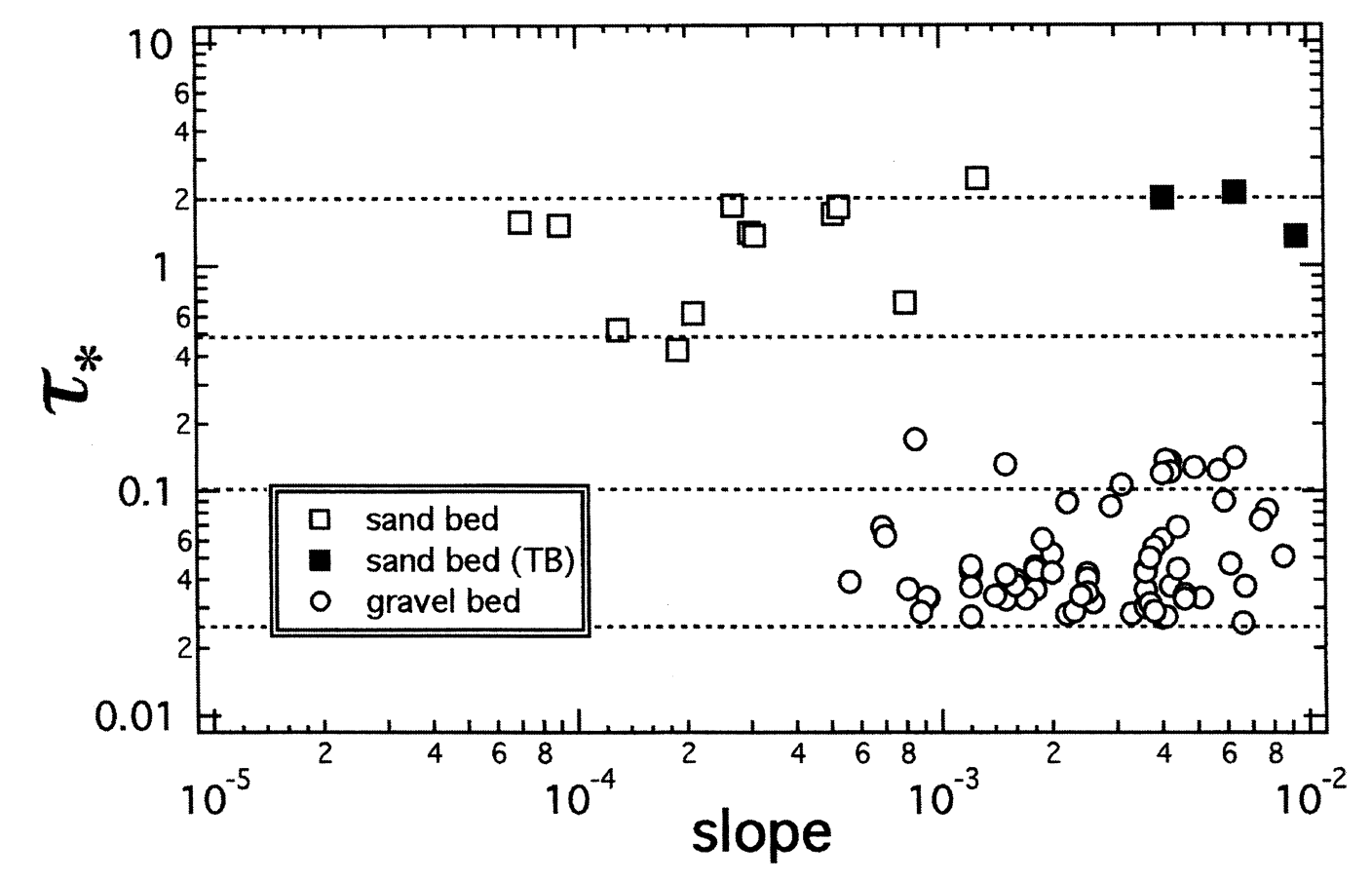 τ*c
Marr et al., Basin Research, 2000
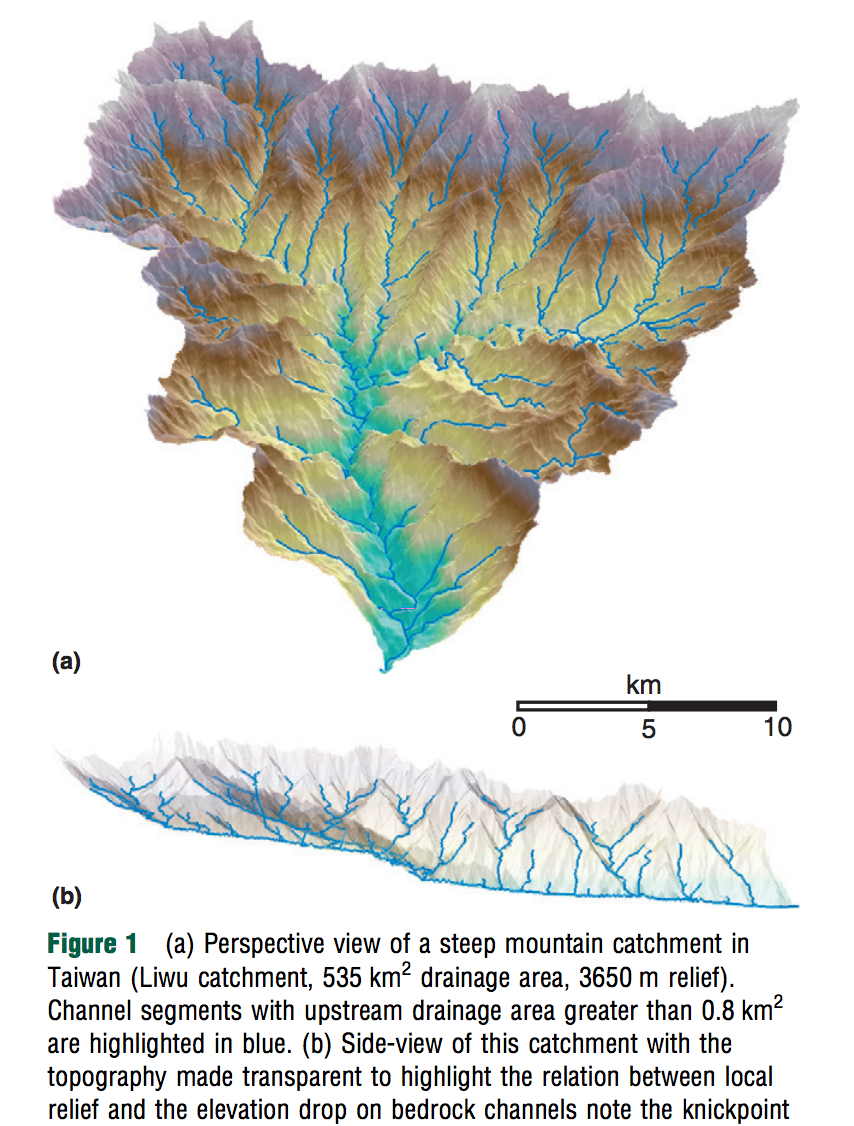 Earth: most of Earth’s relief
is controlled by bedrock river
processes (which depend on the
sediment supply from hillslopes).

Bedrock rivers are the skeleton
of Earth’s landscape
Whipple et al. 2013
Earth is the only planet on which fluvial erosion is known to dominate – 8 km3/yr (pre-dam). 
Mars’ valley networks represent ~2 m global equivalent layer of erosion – 105 yr of Earth erosion. Most of the ideas from the next two lectures assume a dominant role for fluvial(+/- hillslope) processes, which is not true* for Mars’ obvious-from-orbit 103 km-scale valley networks.
Titan topography (which is gappy!) suggests fluvial erosion is important, at least regionally.
*Aharonson et al. PNAS 2002
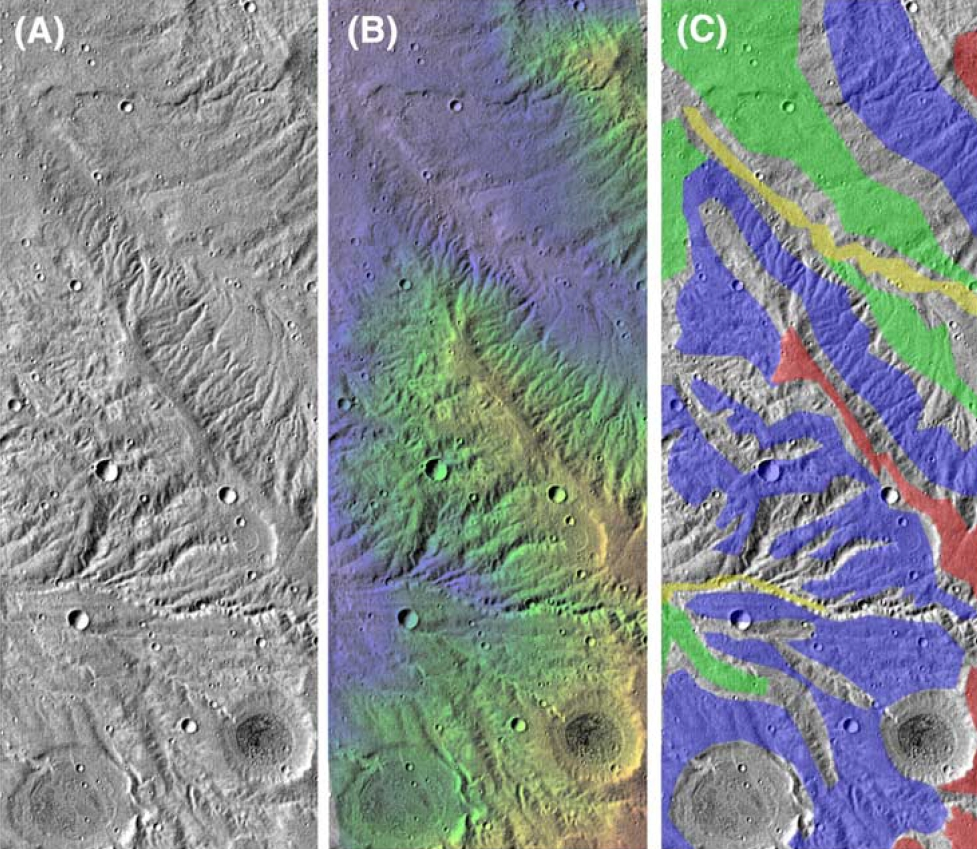 Howard et al. JGR 2005
Key points from today’s lecture
Advective vs. diffusive channel profile evolution
Hypotheses for controls on concavity
Know the streampower equation
Know bedrock erosion processes
In the required reading, don’t omit the section on transient evolution (bridge to next lecture)
Next lecture: Landscape-scale responses to forcing
Fluvial sediment transport: what controls the shape of rivers?
BASIC EQUATIONS GOVERNING BED ELEVATION

WHAT SETS RIVER PLANFORM?

WHAT SETS RIVER LONG PROFILE?

BEDROCK RIVER EROSION
Fluvial sediment transport: what controls the shape of rivers?
EXNER EQUATION

WHAT SETS RIVER PLANFORM?

WHAT SETS RIVER LONG PROFILE?

BEDROCK RIVER EROSION
Mass balance for alluvial rivers (Exner equation)
Emphasizes suspended sediment
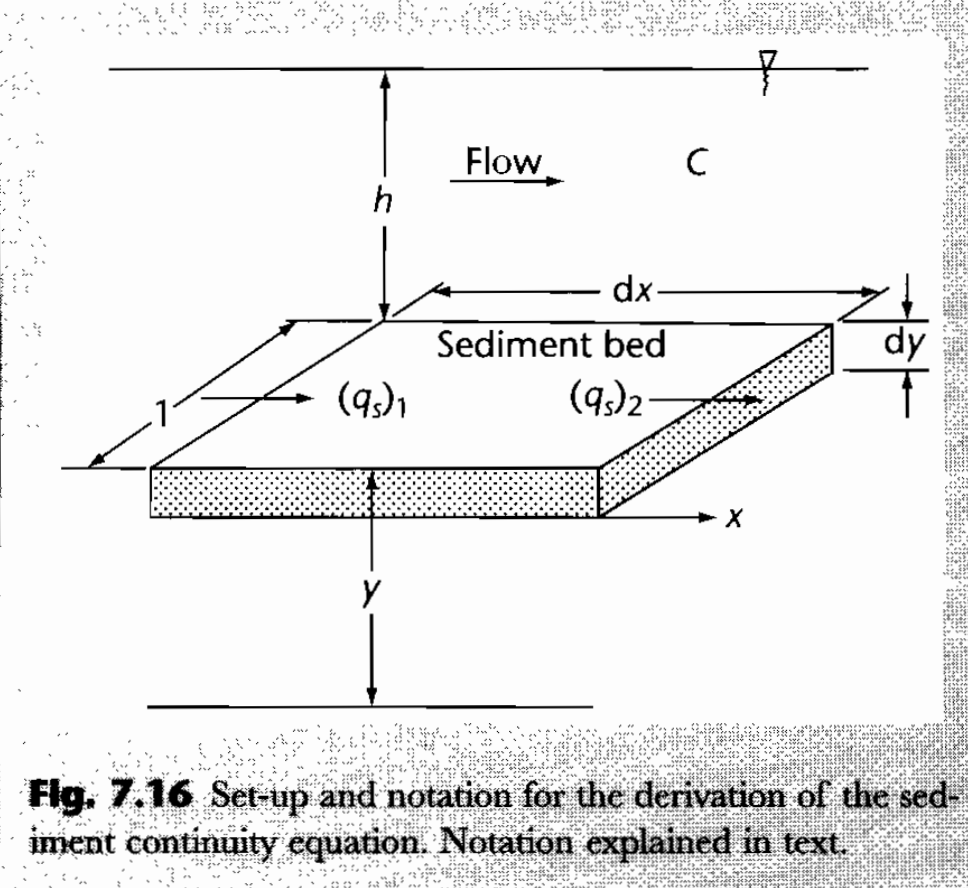 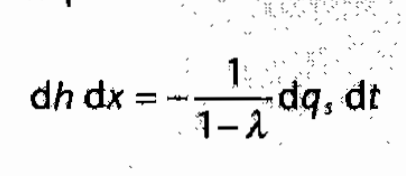 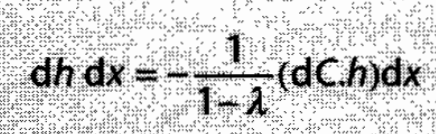 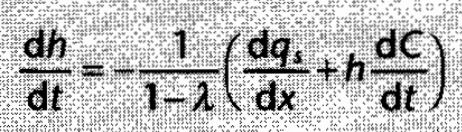 Steady sediment supply:
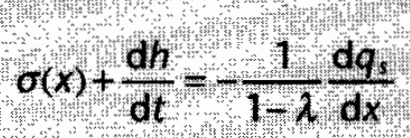 C = sediment concentration per unit volume
qs= sediment flux
λ = porosity in bed material
Usually, gross transport >> net accumulation
Allen & Allen, Basin Analysis 2nd edn (2005), box 7.1
Natural laboratory: Taiwan
High mass fluxes forced by tectonics (uplift 2-5 mm/yr)
Do steady state landscapes exist on Earth?
Dadson et al. 
Nature 2003
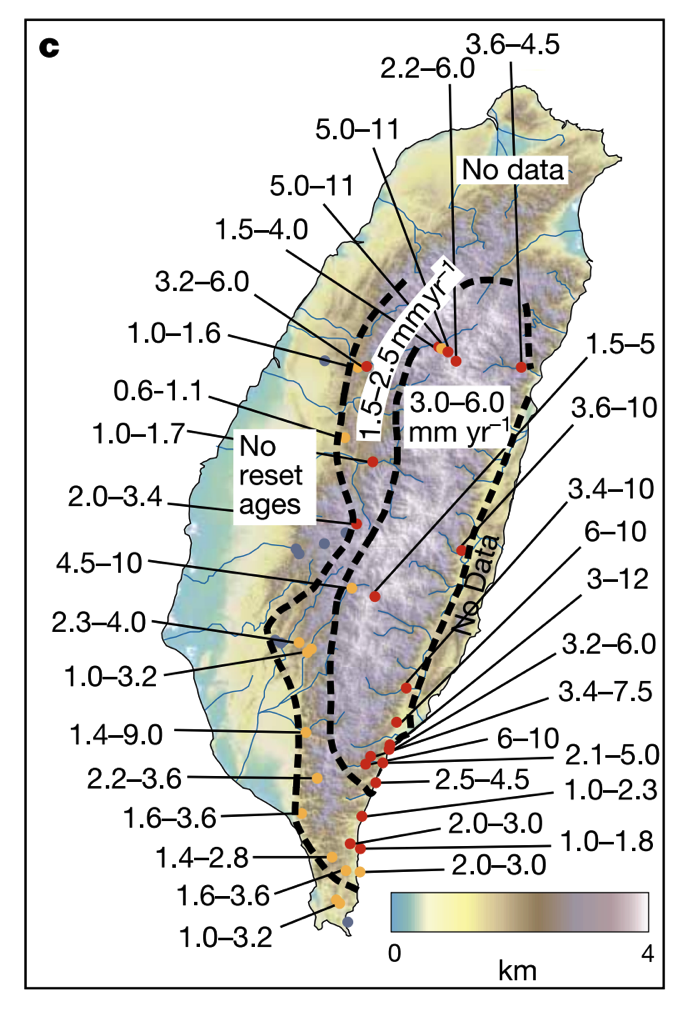 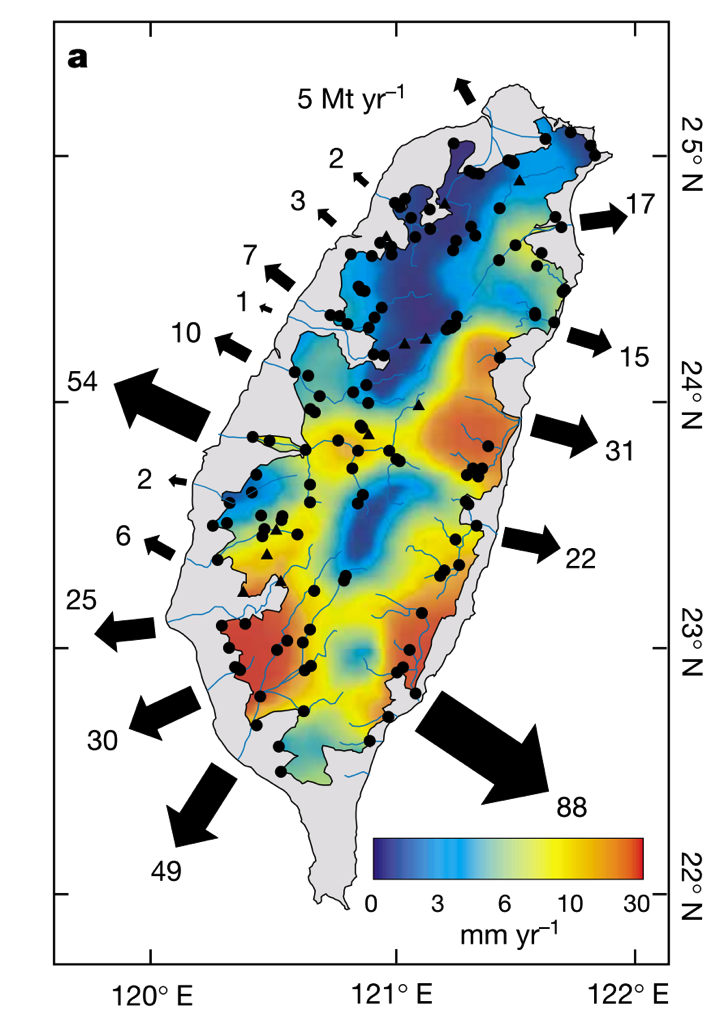 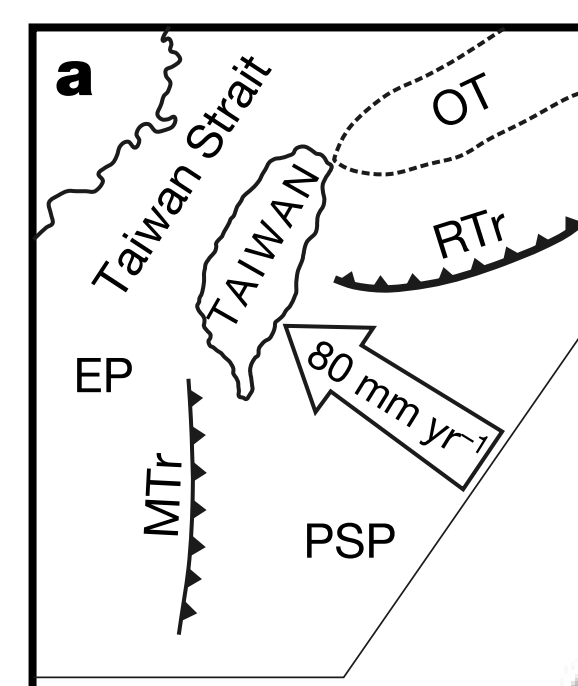 Exhumation (“unroofing”) 
rate from apatite fission-track
data
Erosion rate from sediment
traps
Fluvial sediment transport: what controls the shape of rivers?
BASIC EQUATIONS GOVERNING BED ELEVATION

WHAT SETS RIVER PLANFORM?

WHAT SETS RIVER LONG PROFILE?

BEDROCK RIVER EROSION
Meandering outcompetes braiding when banks are strong
Possible causes:
A grainsize effect?
Due to weak channel banks?s
Scrit = 0.012 Q -0.44
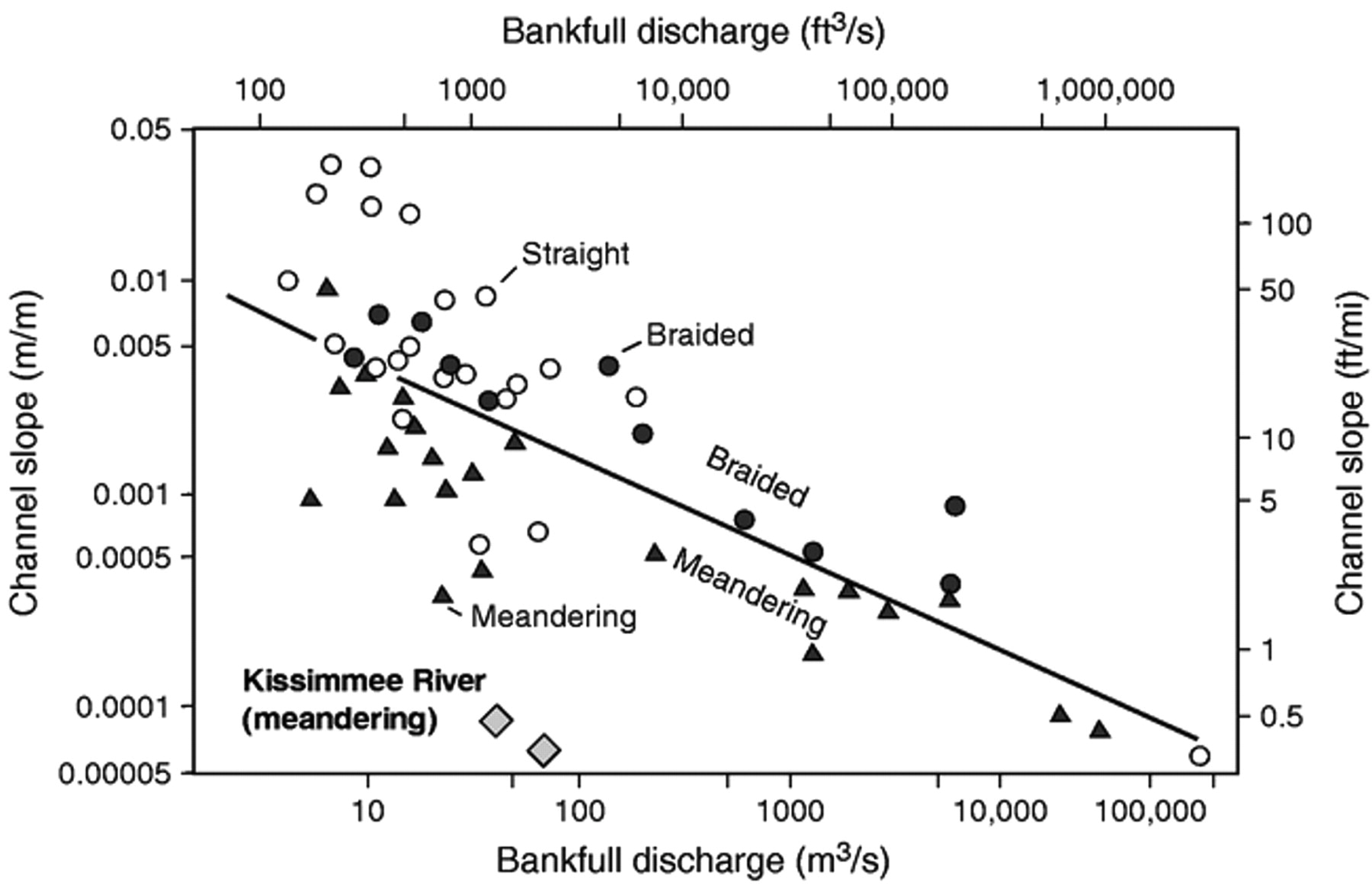 Warne et al.
GSA Bulletin 1999
“1.5 year flood”
Laboratory replication of meandering is hard: vegetation matters
On Earth, most meandering-river deposits postdate the Devonian (evolution of roots)
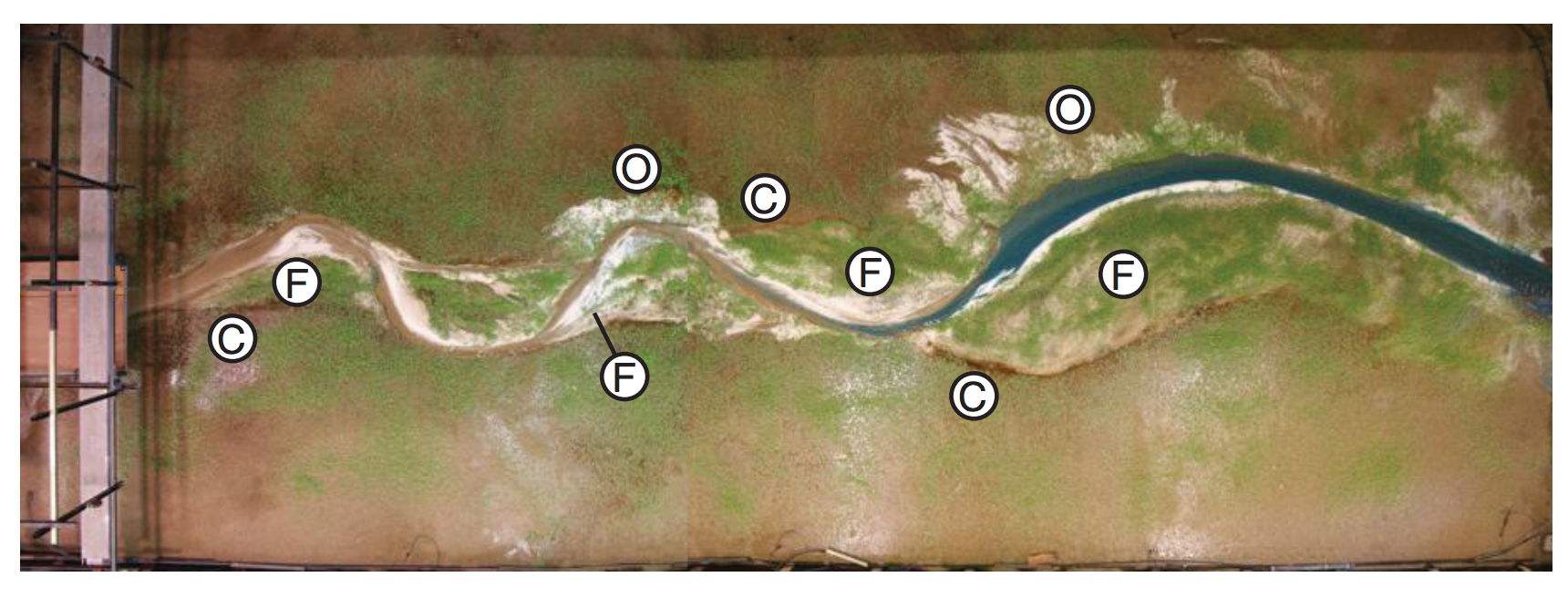 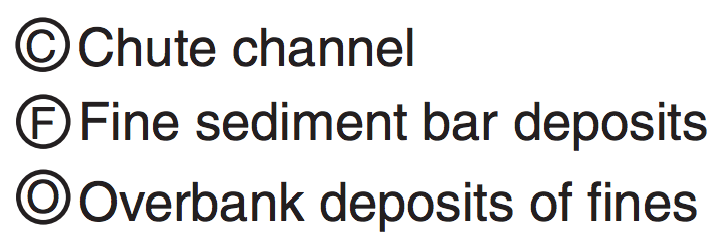 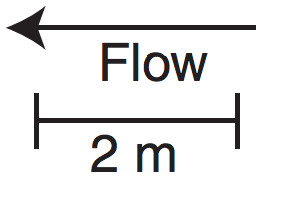 Braudrick et al. PNAS 2009
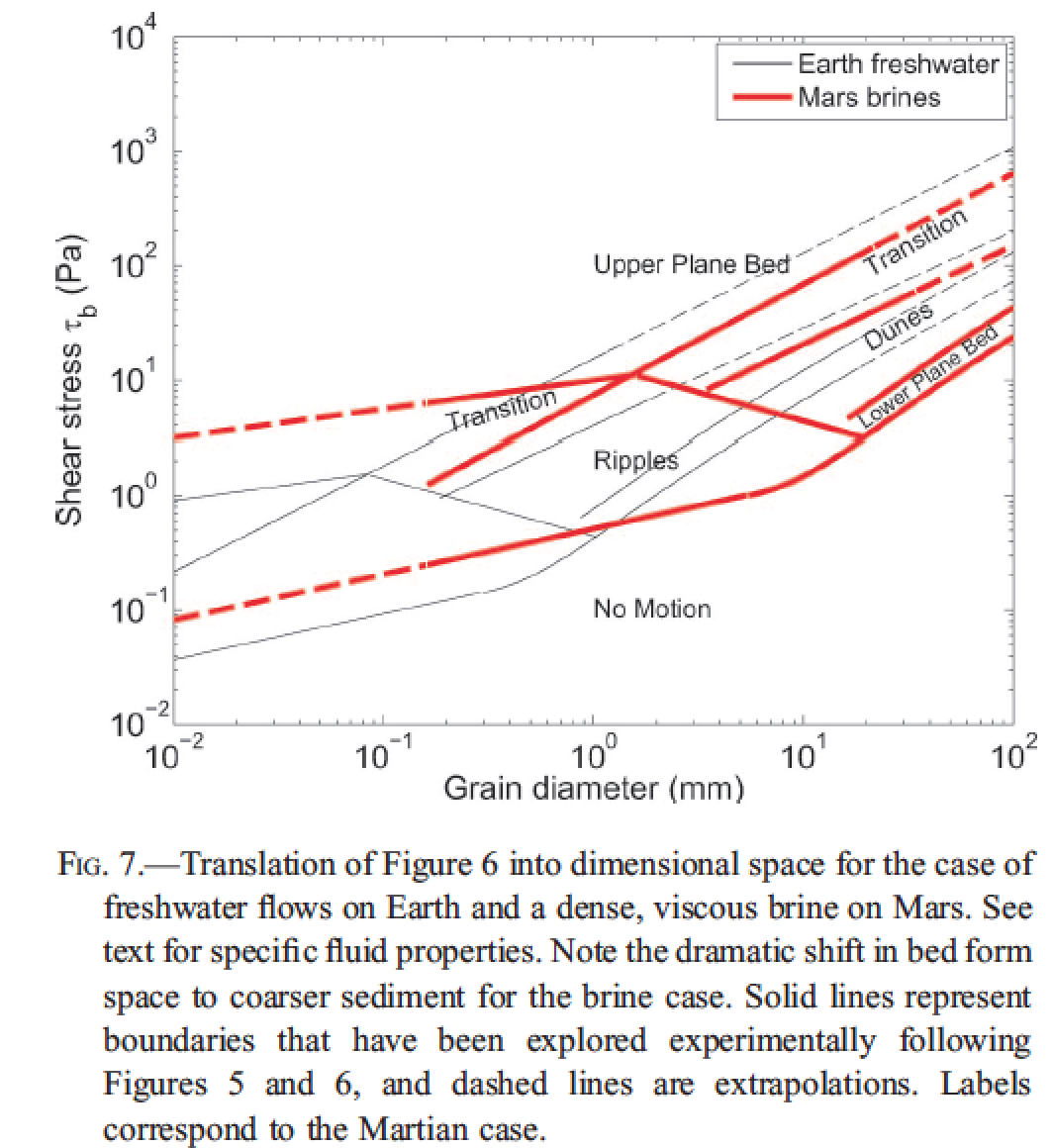 Fluvialbedformsconstrain paleo-depthof flow
(uncommon) antidunes
Lamb et al. 2012, in
“Sedimentary Geology of Mars,”
Grotzinger & Milliken, eds.
Fluvial sediment transport: what controls the shape of rivers?
BASIC EQUATIONS GOVERNING BED ELEVATION

WHAT SETS RIVER PLANFORM?

WHAT SETS RIVER LONG PROFILE?

BEDROCK RIVER EROSION
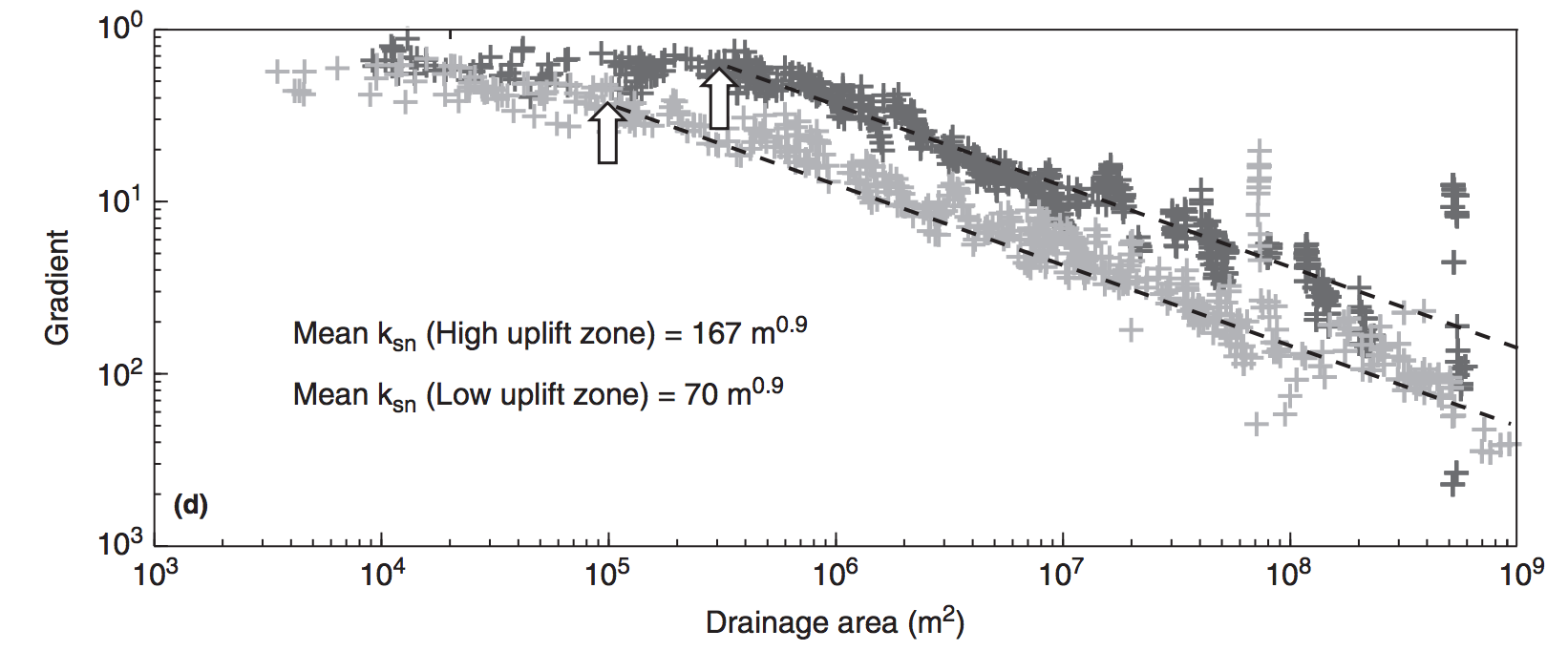 Debris flows and hillslopes
Fluvial processes
The broadest possible view (hypothesis 1):
z
lowland 
floodplain
fans
delta
x
UPLIFT
SUBSIDENCE
However, we find that concavity is found within the bedrock-cutting and sediment-
transporting parts of the system. So what causes this concavity – if not the grand-scale
tectonics?
First, assume τb = τc everywhere on the profile (just moving “indestructible balls”).

Then, ρghS = τc.   And   τc / (ρs – ρ)gD50 = τ*c = “k” ~ constant (~0.045 for gravel, 0.03 for sand).

S = k(ρs – ρ)gD50  / ρgh
S = k1h-1
(hypothesis 2 …)
From hydraulic geometry, 	h = cQf  , f ~ 0.4. (Definition: Q = Qbf = bankfull discharge)
last lecture …
Q is proportional to A (for small catchments)

S = k2A-0.4D50
(hypothesis 2)
Prediction: A river’s slope is to some extent controlled by the grainsize it receives.
What if D50 changes (change in hillslope or tributuary input, clast abrasion/dissolution)? 
Downstream fining - e.g. , breakdown of sediment along the stream path?
Experimentally,  D(x) = D0 e-βx
x is distance along flowpath
“Sternberg’s law”
with β = (10-5 – 10-1) km-1 (function of lithology)
Set L1/2 = travel distance at which grainsize is reduced by ½
L1/2 = ln(2)/β = (7 – 70,000) km

Set LD* = travel distance at which grain goes into suspension.
Then LD* = (1/β) ln (D0/Dmin), where Dmin = size at suspension.
Amplitude of concavity depends on sediment supply(and sediment abrasion)
Transported sediment:

qs = kτbn per unit width (neglect τc) 
Qs = qsw = kτbnw; τb = ρghS, where h = cAγ ; w = dAb

Input sediment: Qs = aAα
= k1(ρgcAγS)ndAb
Conservation of mass:
aAα = k1(ρgc)nAγnSndAb

S = k2A(α – γn - b)/n
(hypothesis 3)
Examples:
α = 1.0, γ = 0.4, n = 1.5, b = 0.5:

S = k2A-0.07  straight profile.

But, if α = 0,

S = k2A-0.73  large concavity.
(downstream fining control = hypothesis 4)
For rivers that cut through bedrock, how does this erosion affect the long profile?
neglect threshold
dz/dt = U – E. Hypothesis: E = k(streampower)n
“Streampower”:power = force x distance / time
						power/(bed area) = F x  d
A  x t
river
speed
τb
hypothesis:
widely used &
physically reasonable,
but not tested enough
to be trusted
ω = τbv

Qw = hvw (Qw = water flux)
   ω = ρghVS =ρgQwS/w 

E = k (ρgQwS/w)n
Streampower erosion law
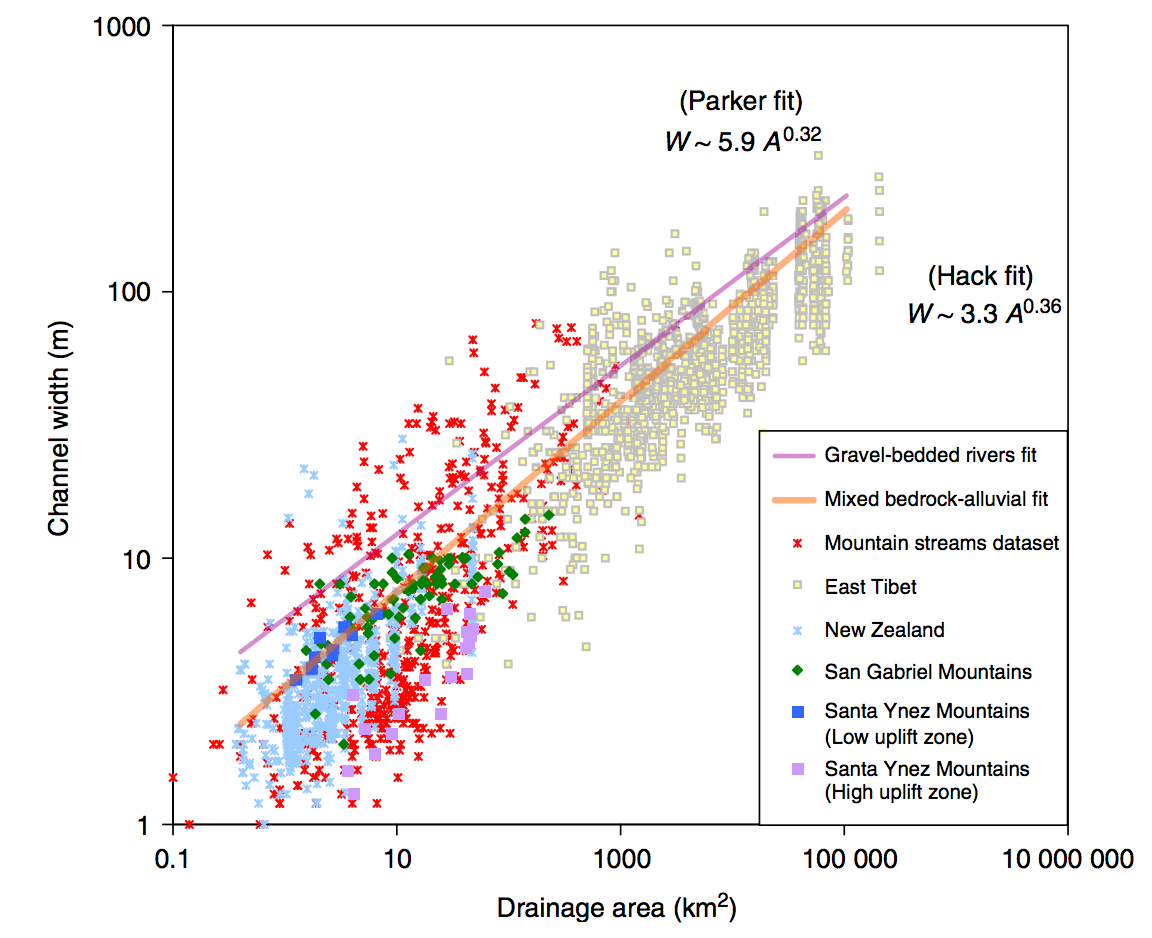 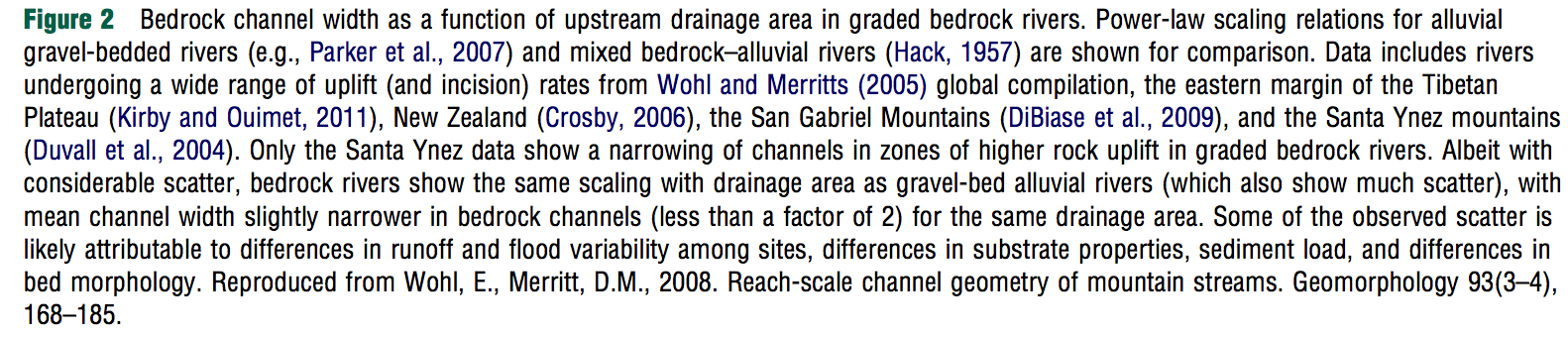 Streampower - topographic steady state:
Q = kqAc
w = kwQb
Q = vhW		τb = ρghS  	  ω = τbv
E = (ρg)n(k3(1-b)k4-1)nAen(1-b)Sn
Following Whipple and Tucker
JGR 1999
define this as “m”
E = k5AmSn
The streampower hypothesis leads to E = kAmSn
“m” contains channel geometry information.
slope: m/n
log S
Steady state:
dz/dt = U - E = 0
Concavity
S = (U/k5)1/n A-m/n
log A
(“Whipple’s”) steepness
index
Increasing uplift or harder rock
Decreasing uplift or softer rock
Summing up controls on longitudinal profiles: hypotheses
Gross topography (set by tectonics)
Threshold rivers (intent: gravel-bed rivers)
Power-law relation between sediment transport flux and basal shear stress (intent: sand-bed rivers)
Selective transport
Bedrock incision in canyons:
   (5a) Streampower
   (5b) Tools-and-cover (Leonard Sklar)
Large boulders: effectively
rough pieces of bedrock
(abraded in pace)
Sourcing may change from
coarse to fine downstream.
Fluvial sediment transport: what controls the shape of rivers?
BASIC EQUATIONS GOVERNING BED ELEVATION

WHAT SETS RIVER PLANFORM?

WHAT SETS RIVER LONG PROFILE?

BEDROCK RIVER EROSION
Mechanisms of bedrock erosion: plucking
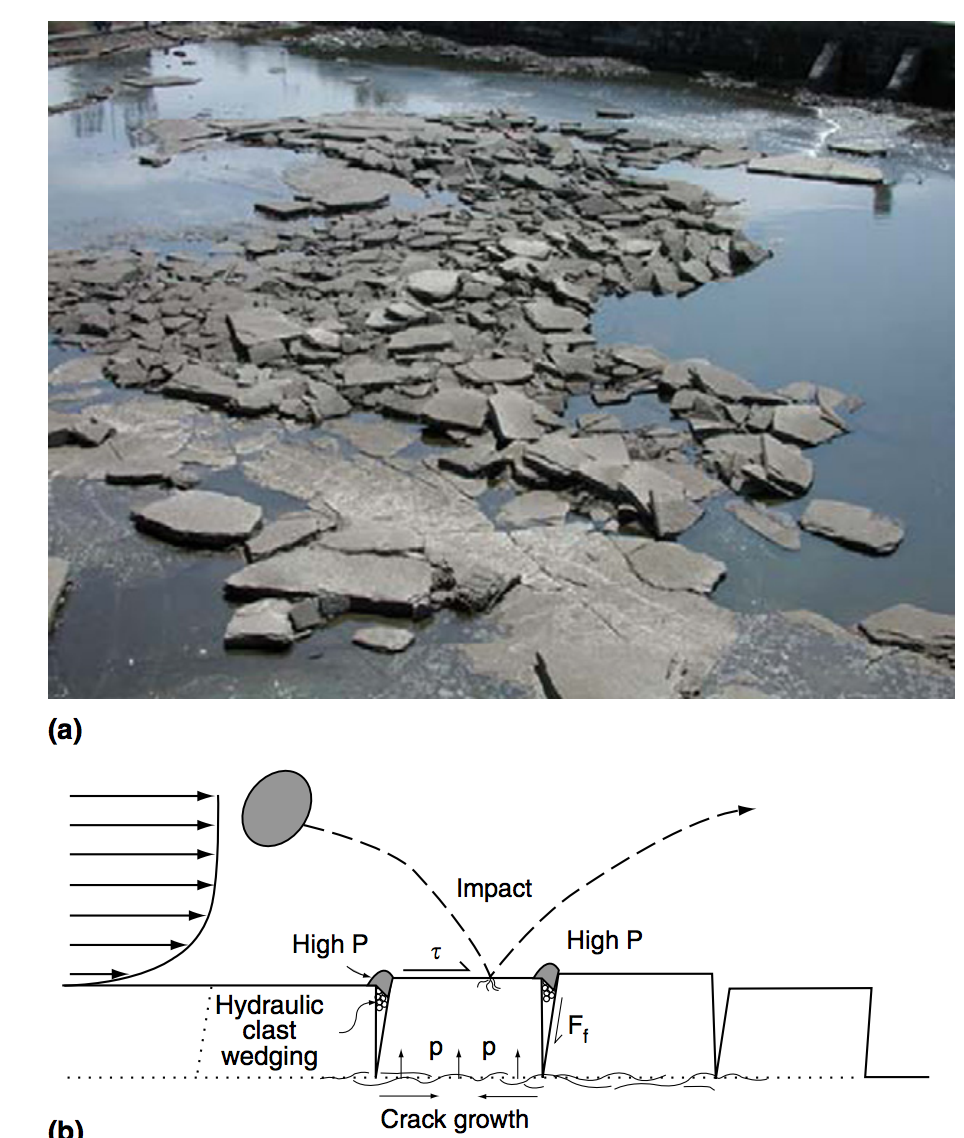 Whipple et al., Treatise on Geomorphology 2013
Mechanisms of bedrock erosion: abrasion
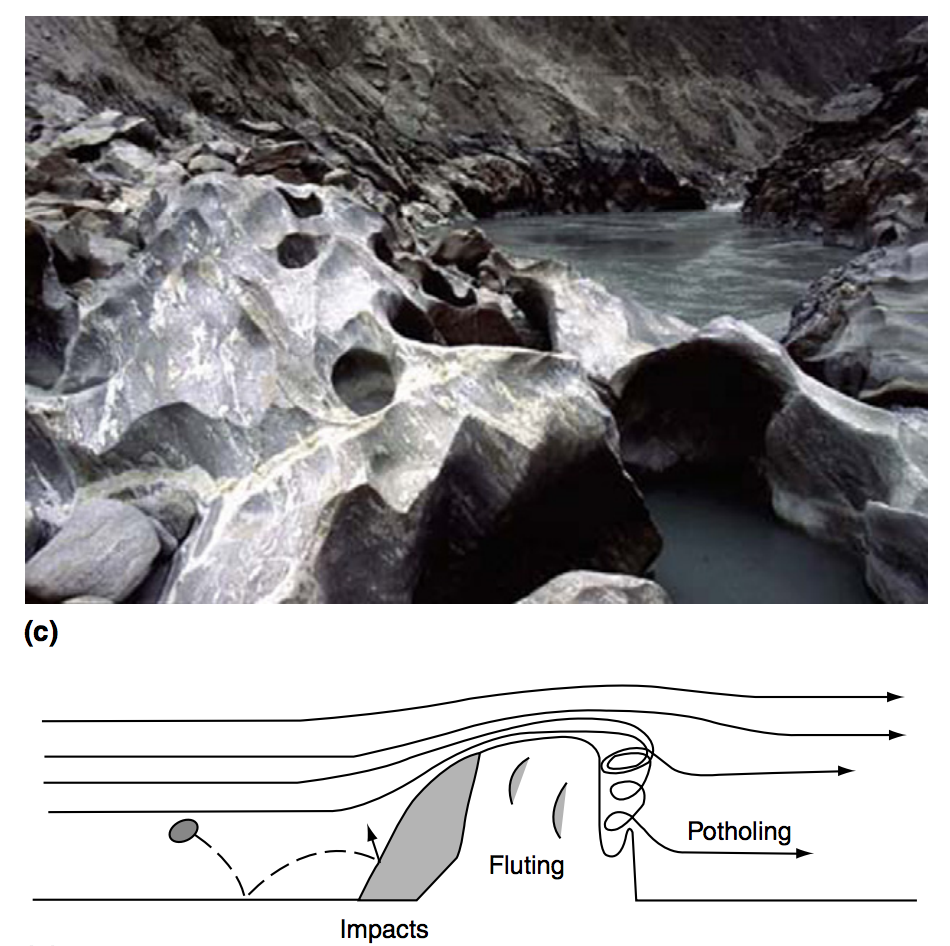 Whipple et al., Treatise on Geomorphology 2013
Mechanisms of bedrock erosion: corrosion(= weathering + dissolution)
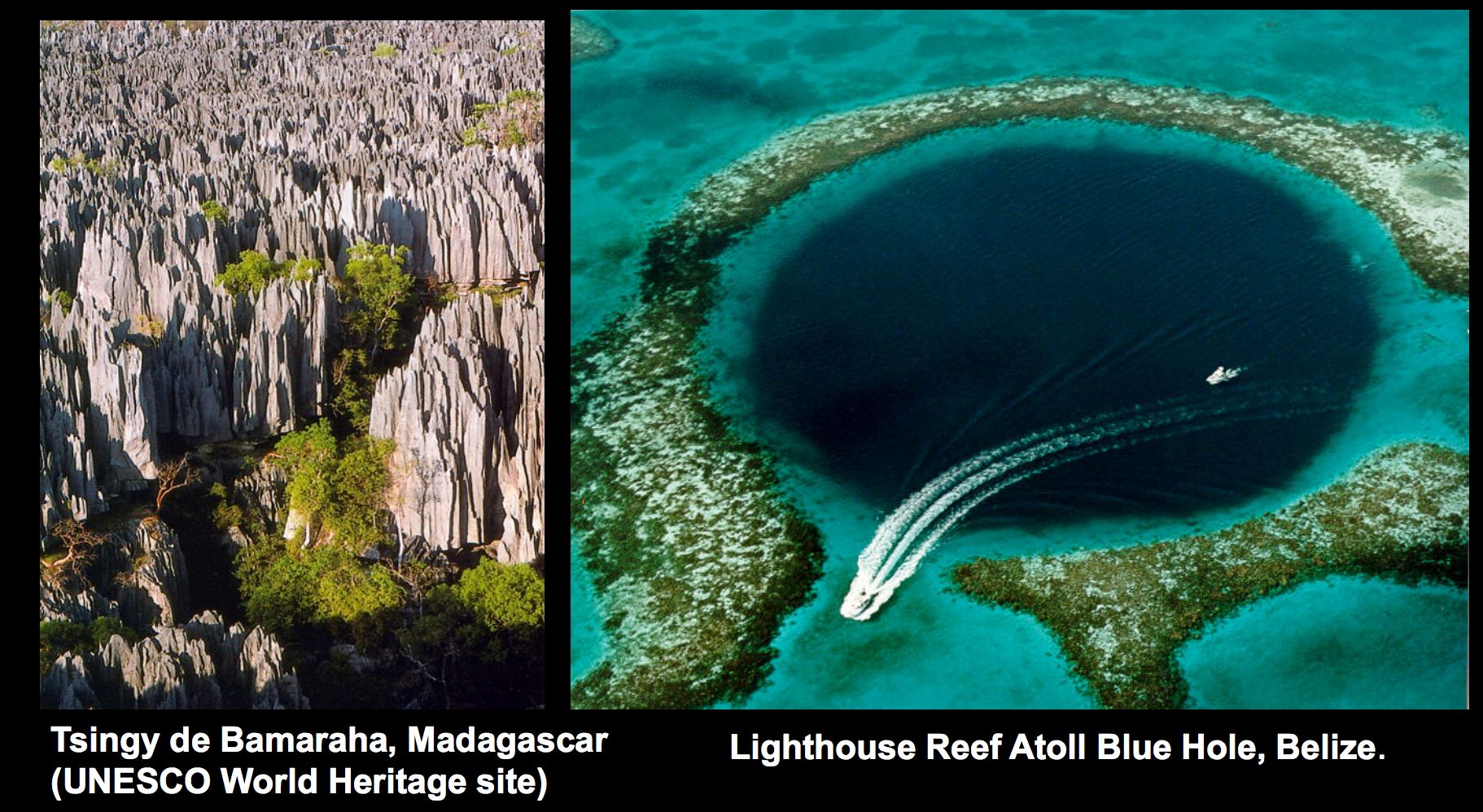 Mike Malaska (JPL)
Mechanisms of bedrock erosion (?): cavitation?
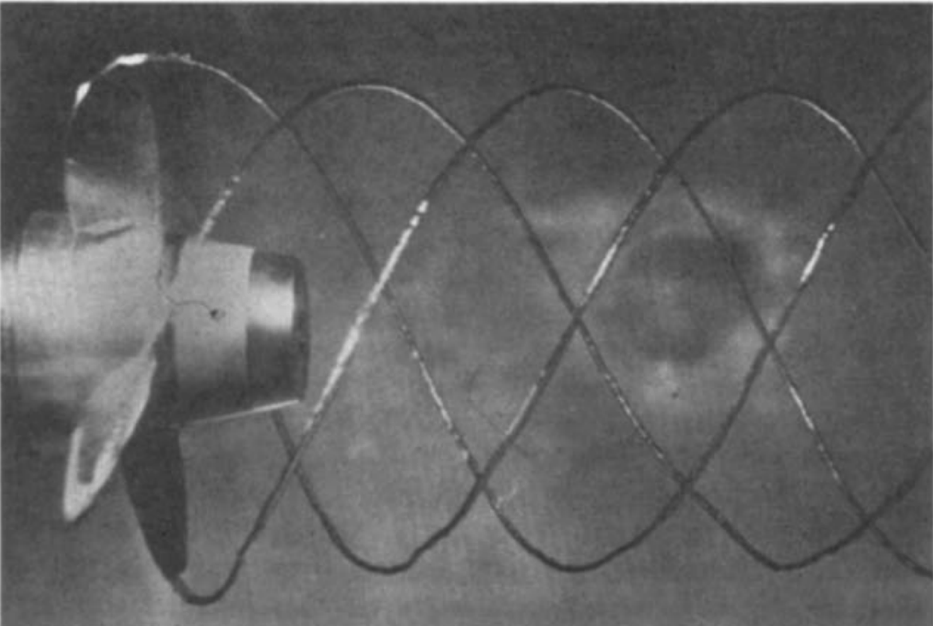 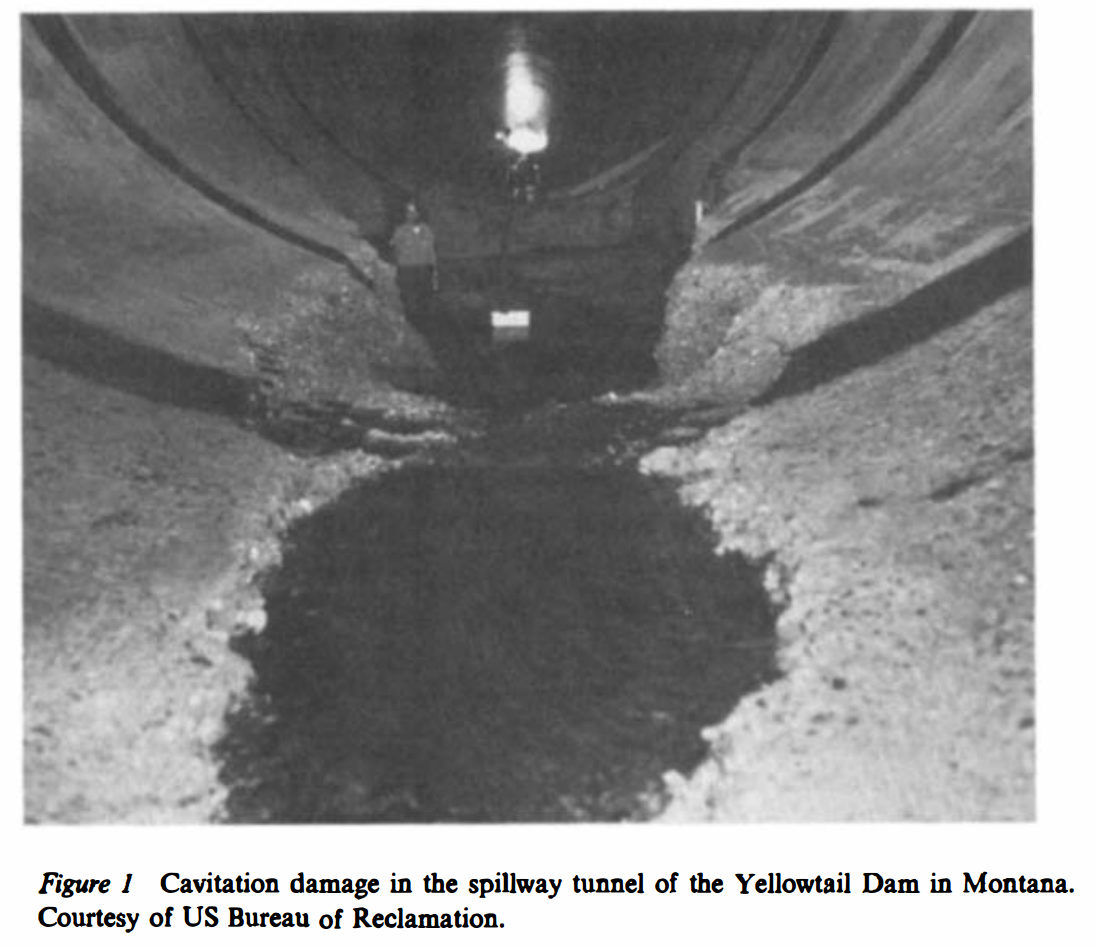 Arndt, Annual Reviews of Fluid Mechanics, 1981
Points to remember for lab:
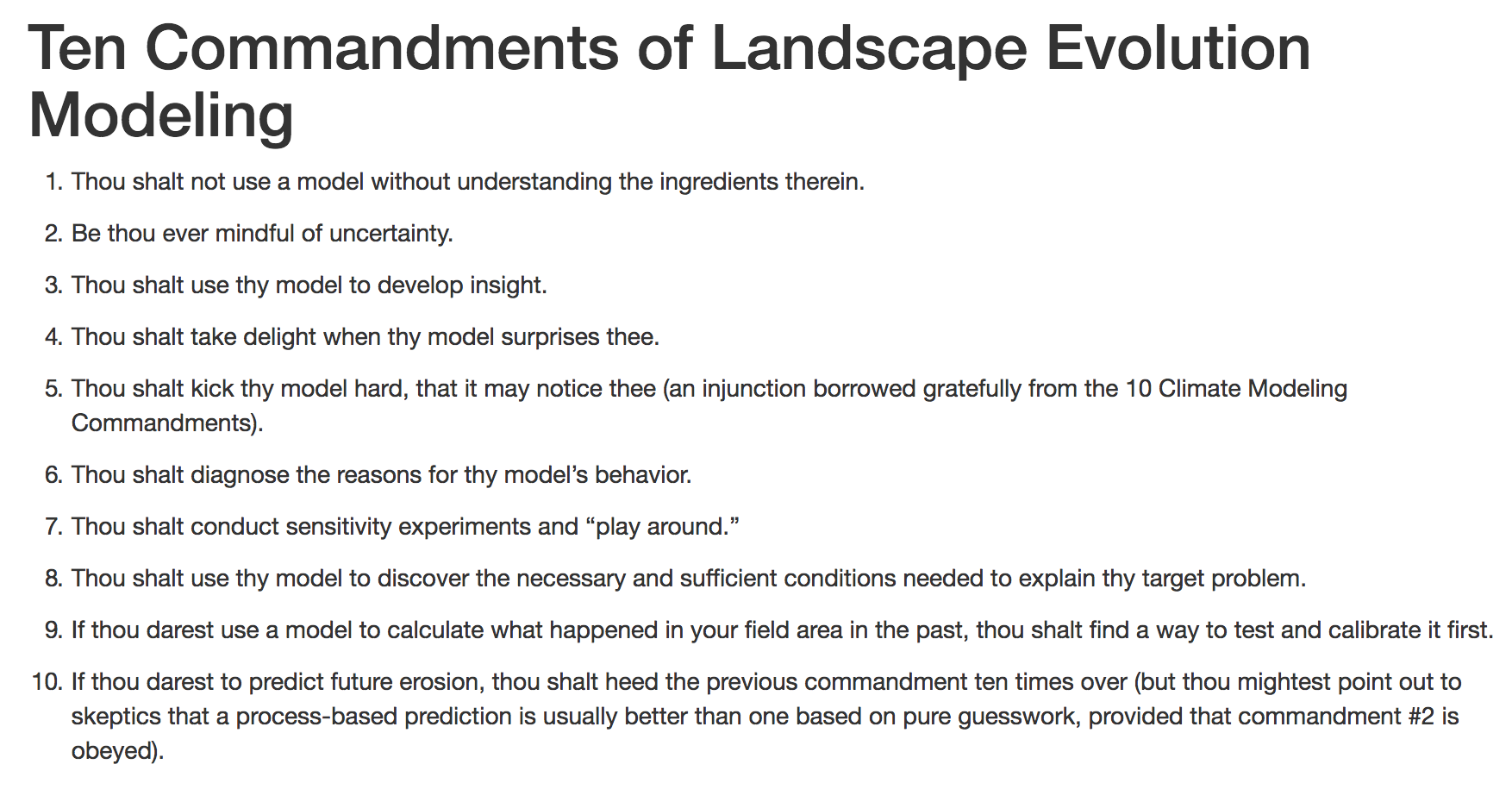 (Greg Tucker)
Key points from today’s lecture
Advective vs. diffusive channel profile evolution
Hypotheses for controls on concavity
Know the streampower equation
Know bedrock erosion processes
In the required reading, don’t omit the section on transient evolution (bridge to next lecture)
Next lecture: Landscape-scale responses to forcing